EDCA Enhancements for HEW
Date: 2013-09-15
Authors:
Abstract
With the development of throughput in WLAN, many new kinds of data packets will flow through WLAN networks.
This presentation discusses the enhancement of EDCA and propose an auxiliary parameter and a hierarchical scheduling model to deal with new situations.
Background(1/2)
HEW address “improving real world performance”
Parameterized and guaranteed QoE may be a solution
Today only the IEEE 802.11e std. is available
HCCA for parameterized  QoS  
EDCA for differentiated  QoS
IEEE 802.11e EDCA defines traffic classes to classify packets of 4 Access Categories. 
AC_BK is the lowest priority for background data
AC_BE is the next priority for best-effort data
AC_VI is the priority for video applications
AC_VO is the priority for voice applications
The packets for the same AC are enqueued in FCFS queue with drop tail technique (EDCAF).
[Speaker Notes: HCCA]
Background(2/2)
In the HEW system data traffic, except bulky data, there are still many short packets. They may be minor part of total data volume, but major amount of data packets[1]
While 4K&8K/Ultra-HD supported, there are also many 360P/480P video.
Some users are BitTorrent downloading, others may check their   e-mail or Facebook.
The original EDCA do not differentiate detail property of the data packets in the same AC. So it may be unfair for the short packets.
Hierarchical Scheduler
We propose to add an auxiliary parameter AAC (auxiliary access categories) to each packet after the AC parameter, to make the EDCA more flexible in dealing with diversity of packets. 
The AACs are depending on the detail properties of the packet, like length, delay, type of service etc.
And in each AC, an extra scheduler is added for different AACs, to make each AAC flow has a appropriate throughput.
Detail scheduler algorithm TBD.
IP Network Layer Interface
AC1
AC0
8 Priorities Classified in 4 Access Categories
n Flows Divided by AAC
Hierarchical Scheduler Procedure(1/2)
Qn
Q0
AC3
AC2
……
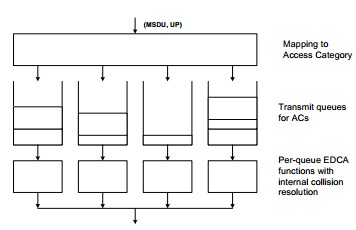 Added Scheduler(level one)
……
……
……
Former EDCA Reference Implementation Model
Original Scheduler(level two)
The eligible packet must pass through hierarchical scheduling levels: 
Step 1: H-EDCA receives the packets from the upper layer, then classifies the packets into 4 classes as defined in EDCA specifications.
Attempt to transmit and access channel
Slide 6
IP Network Layer Interface
AC1
AC0
8 Priorities Classified in 4 Access Categories
n Flows Divided by AAC
Hierarchical Scheduler Procedure(2/2)
Qn
Q0
AC3
AC2
……
STEP 2: In each AC, it divides the packets into n flows depending on AAC of each packet. Define one queue for each flow.
STEP 3: For dequeueing, an added scheduler (level one) will serve the packet queued at the head of queue of each AAC.
STEP 4: These eligible packet at each AC wait their backoff and AIFS, depending on there AC, depending on their AC priority (level two).
Then the node attempts to transmit the eligible packet
Added Scheduler(level one)
……
……
……
Original Scheduler(level two)
Attempt to transmit and access channel
Slide 7
Simulation(1/2)
We assume that in a given AC, there are 4 kinds of packets for example.
ACC 0 for packets below 100 bytes
ACC 1 for packets between 100 to 2000 bytes
ACC 2 for packets between 2000 to 10000 bytes
ACC 3 for packets above 10000 bytes
The packets are transmitted by original EDCA and Hierarchical Scheduler respectively, during 1ms with the total transmission rate of 1Gbps (1Mbits=1Gbps*1ms).
In original EDCA, FCFS is used.
1Mbits
Original EDCA
Simulation(2/2)
In the Hierarchical Scheduler, WFQ (Weighted Fair Queuing) is used for example.
1Mbits
Compared with original EDCA, the Hierarchical Scheduler can do better with the bursty short packets.

The Hierarchical Scheduler may be more flexible according to the ACC setting
Hierarchical Scheduler
Suggestion
Suggestion 1:  The Auxiliary Access Categories and Hierarchical Scheduler model might be considered in HEW, due to the diversity of packets.
The detail parameter setting and scheduler algorithm may be studied in the future.
Suggestion 2:  The enhancement of EDCA needs to be considered in future discuss to deal with new traffic models in HEW.
References
[1] 11-13-0728-01-0hew-network-optimization-for-expected-traffic-patterns
[2] Abuzanat, H. ; Trouillet, B. ; Toguyeni, A. “FQ-EDCA: An extension of EDCA to improve fairness in ad-hoc wireless network”.  Computers & Industrial Engineering, 2009. CIE 2009.  pp.1617-1622